Taylor Swift net worth
Taylor Swift is a seven-time GRAMMY winner, and the youngest recipient in history of the music industry’s highest honor, the GRAMMY Award for Album of the Year. Taylor Swift made $39,699,575.60 in 2013 from touring, album sales, royalties, and streaming fees — in the U.S. alone. Her tours behind Red, Speak Now, and Fearless have grossed $133 million, $123 million, and $63 million, respectively. She net worth $260 million.
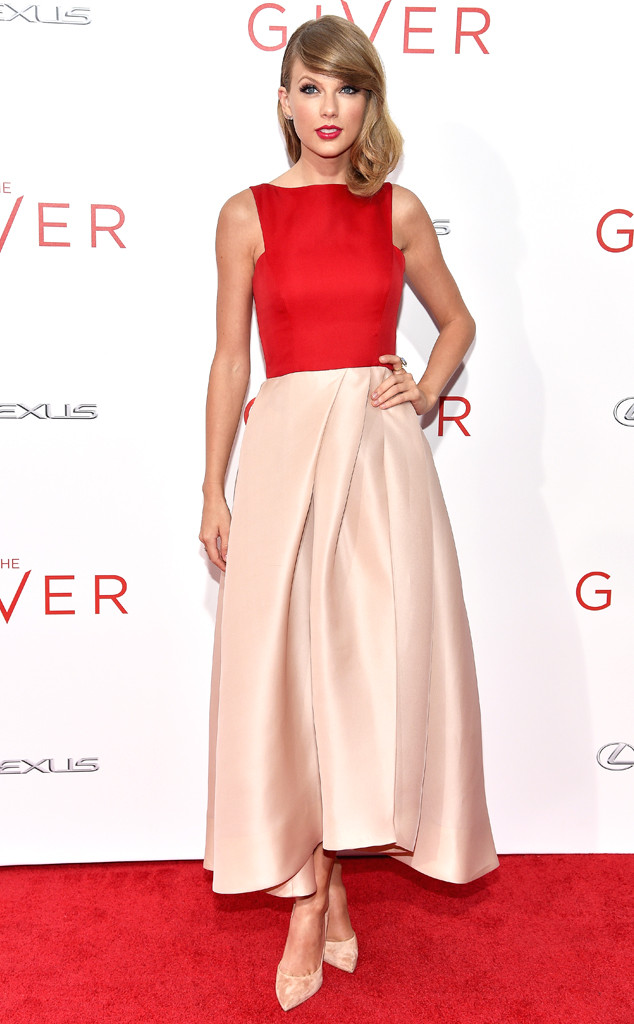